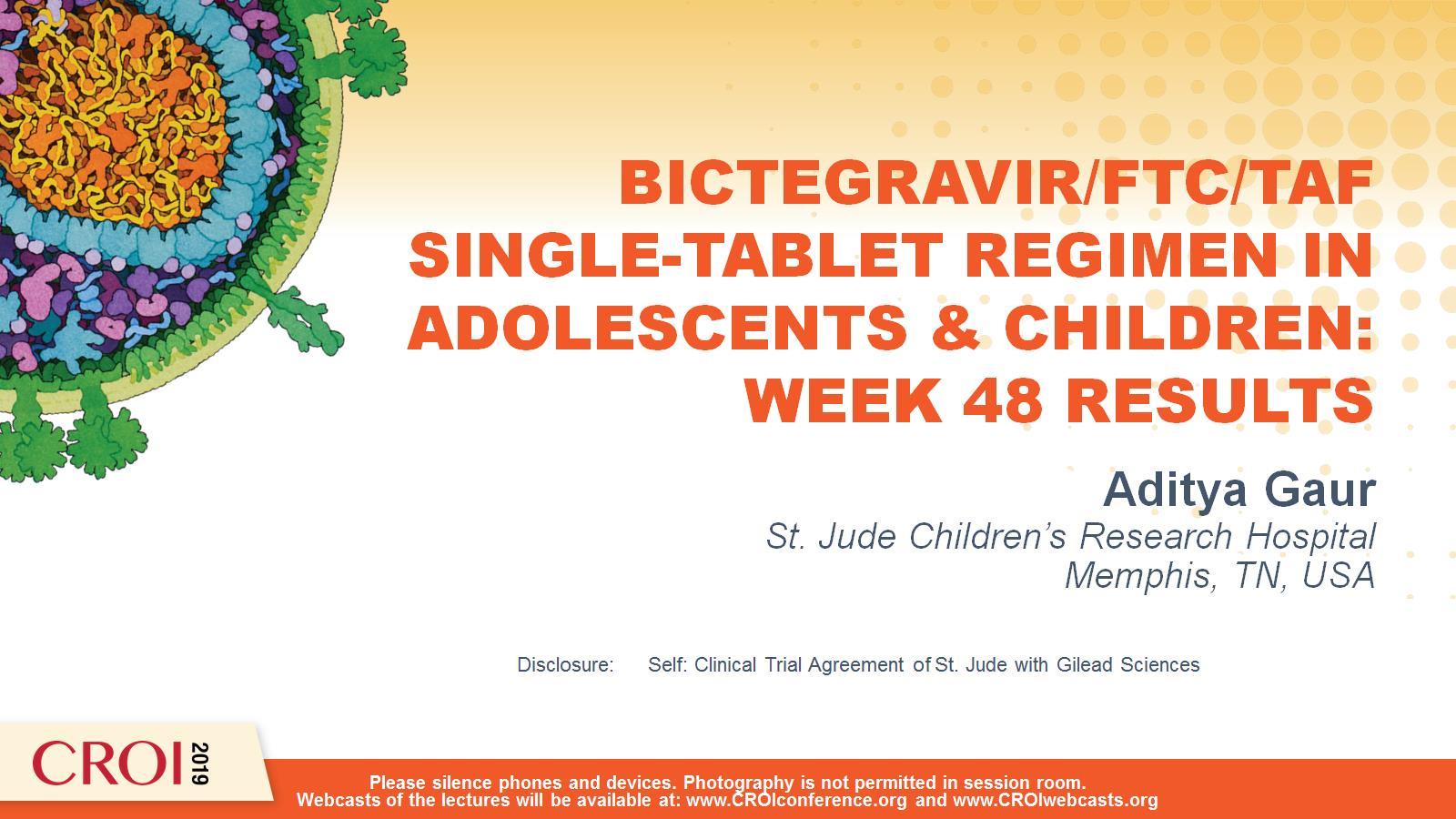 BICTEGRAVIR/FTC/TAF SINGLE-TABLET REGIMEN IN ADOLESCENTS & CHILDREN: WEEK 48 RESULTS
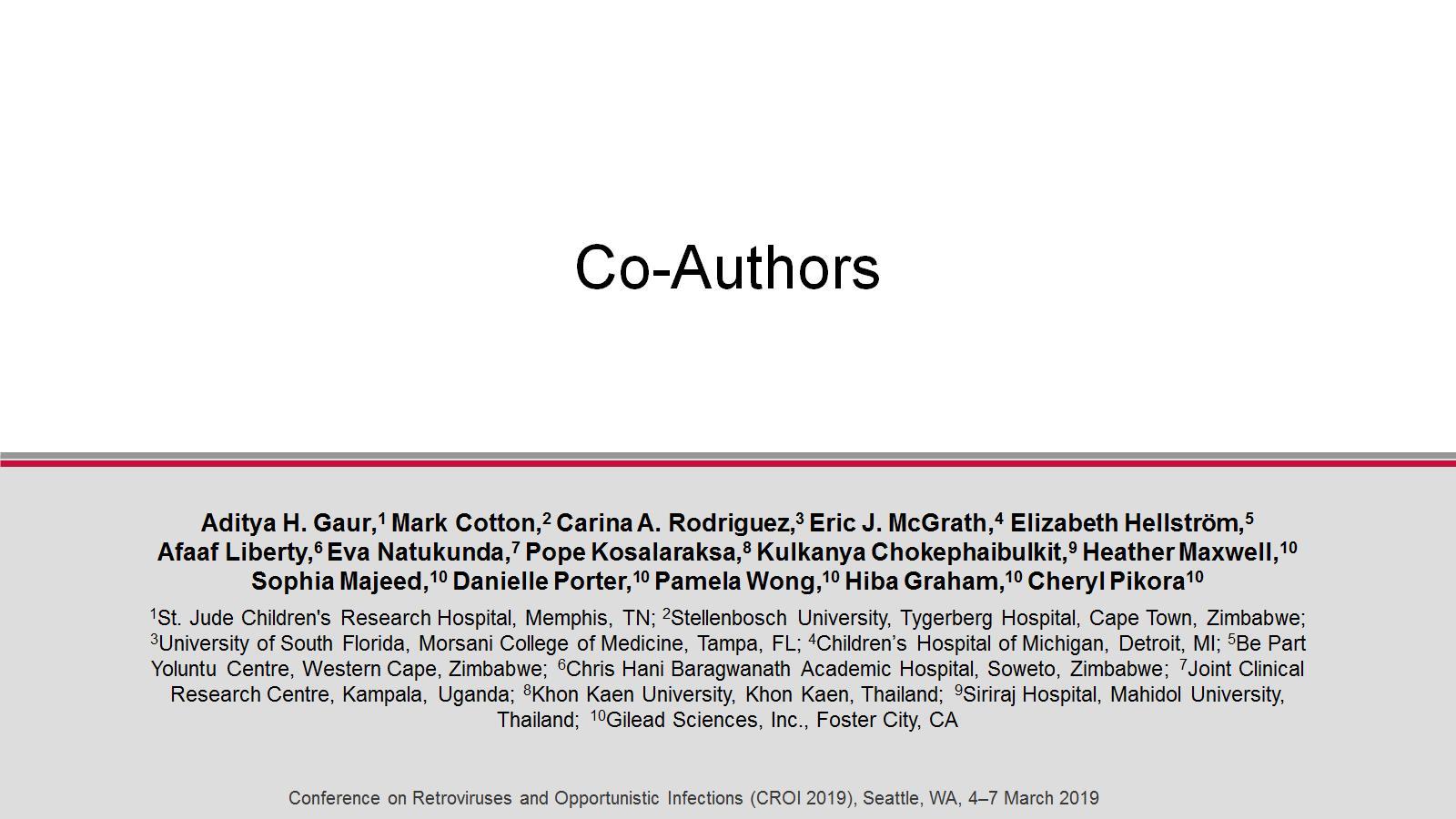 Co-Authors
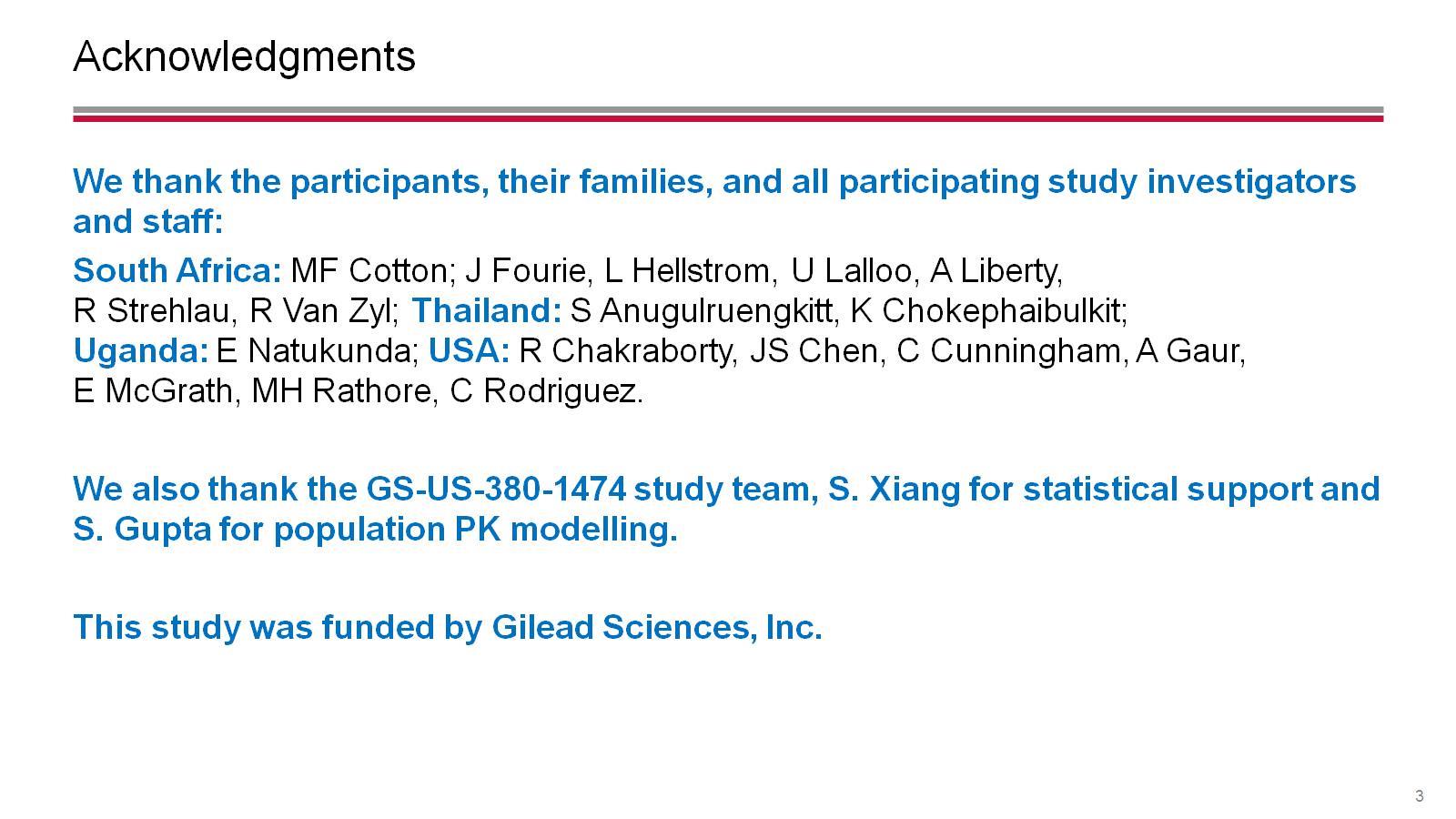 Acknowledgments
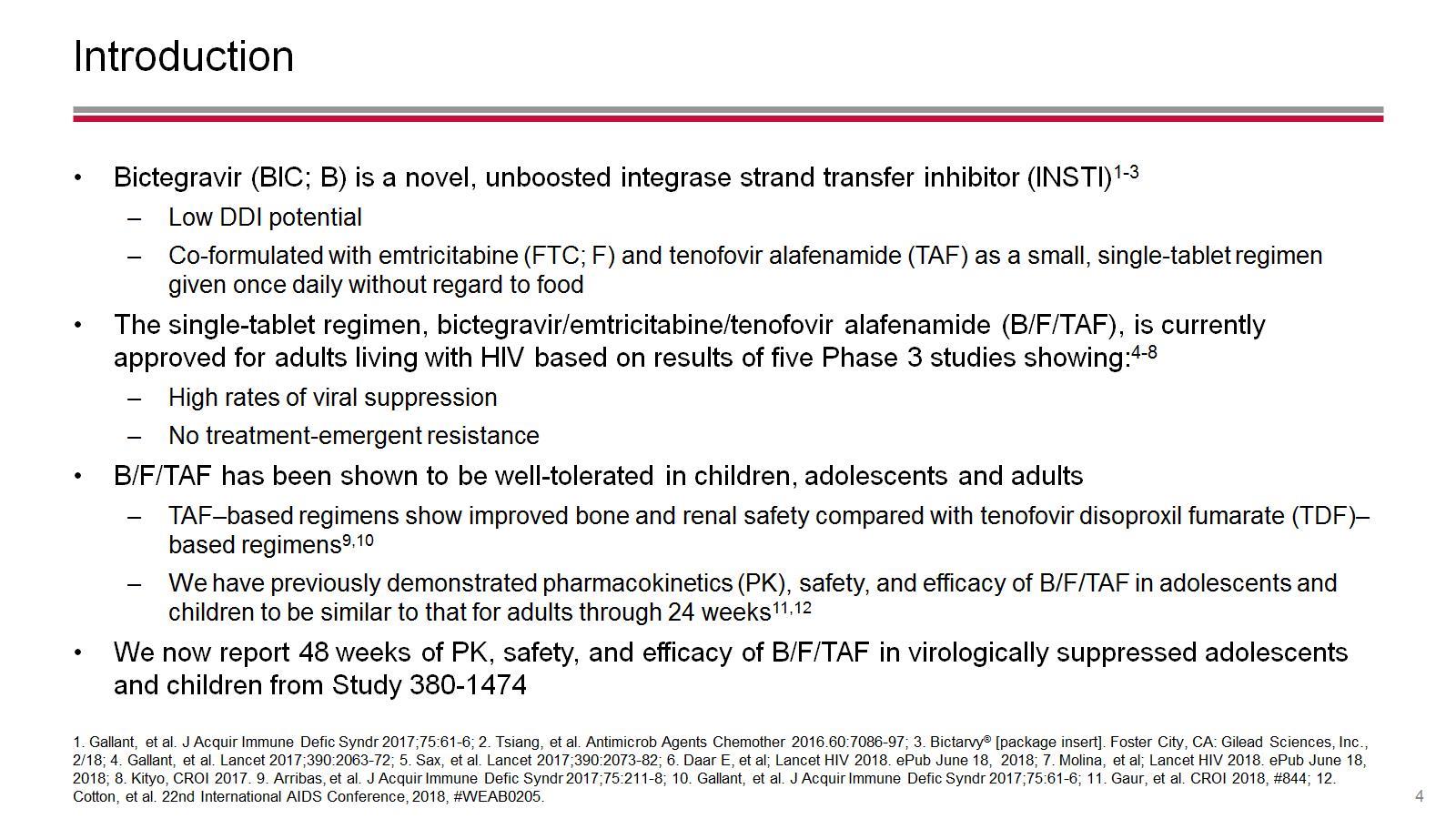 Introduction
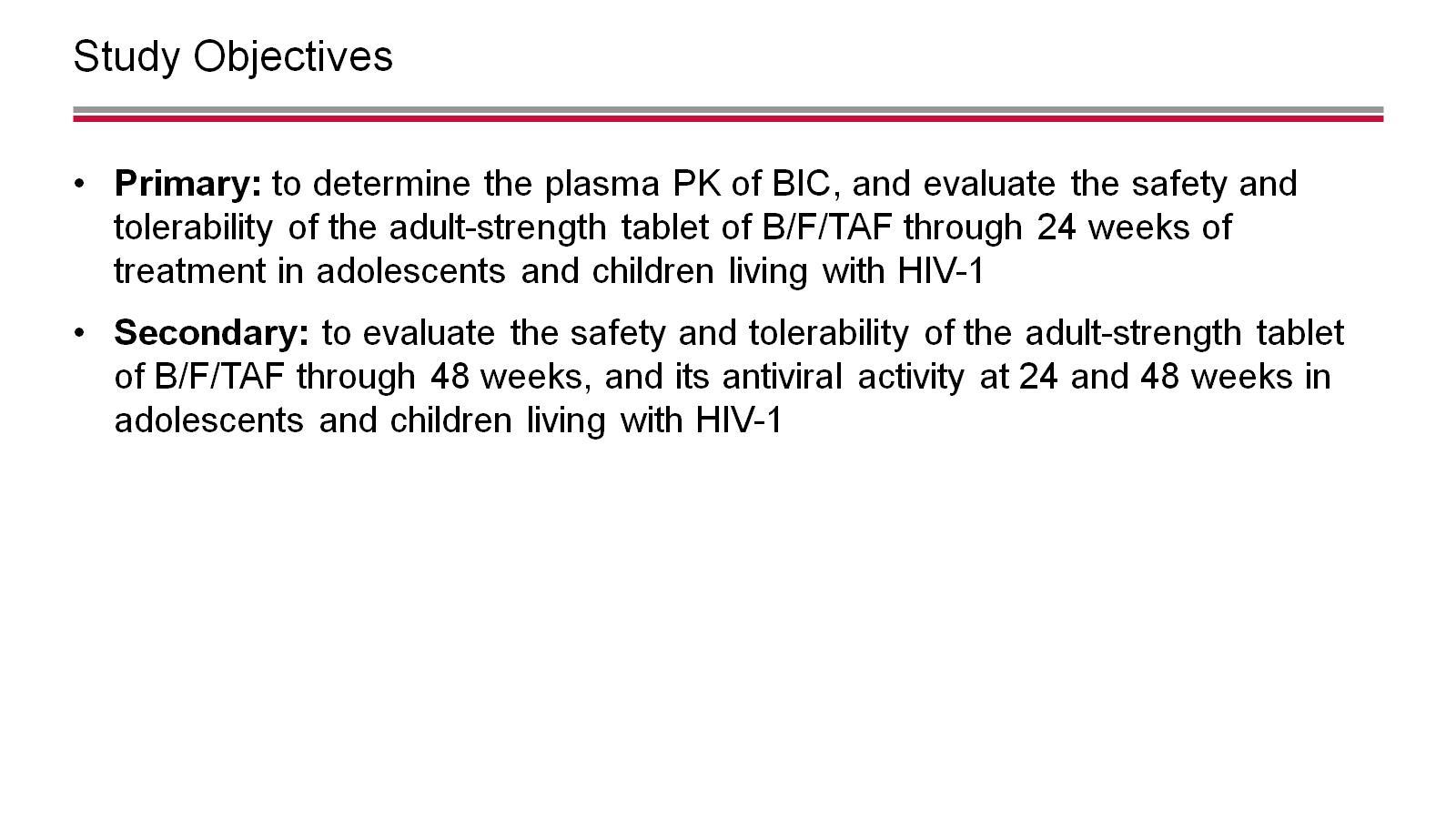 Study Objectives
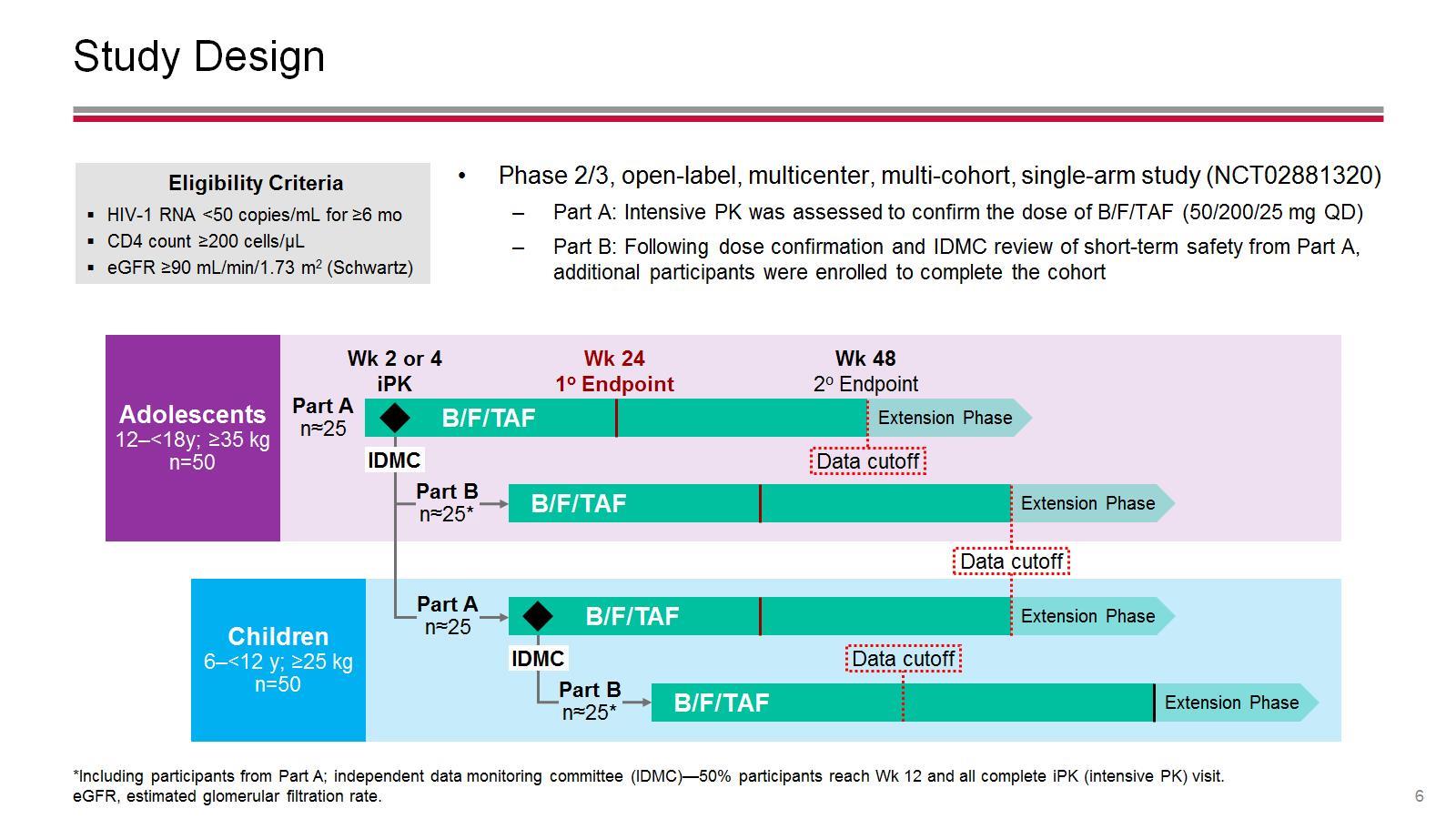 Study Design
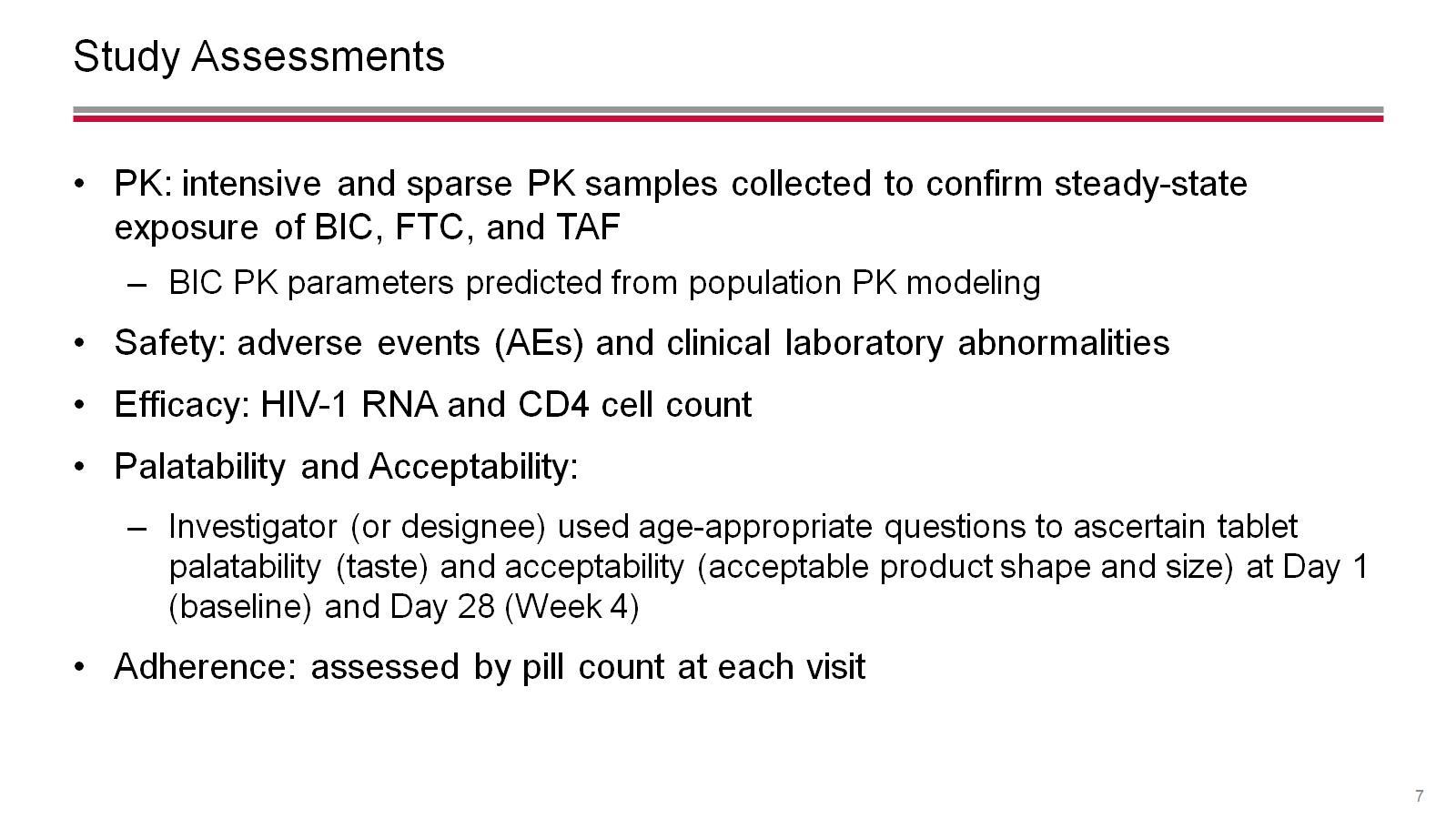 Study Assessments
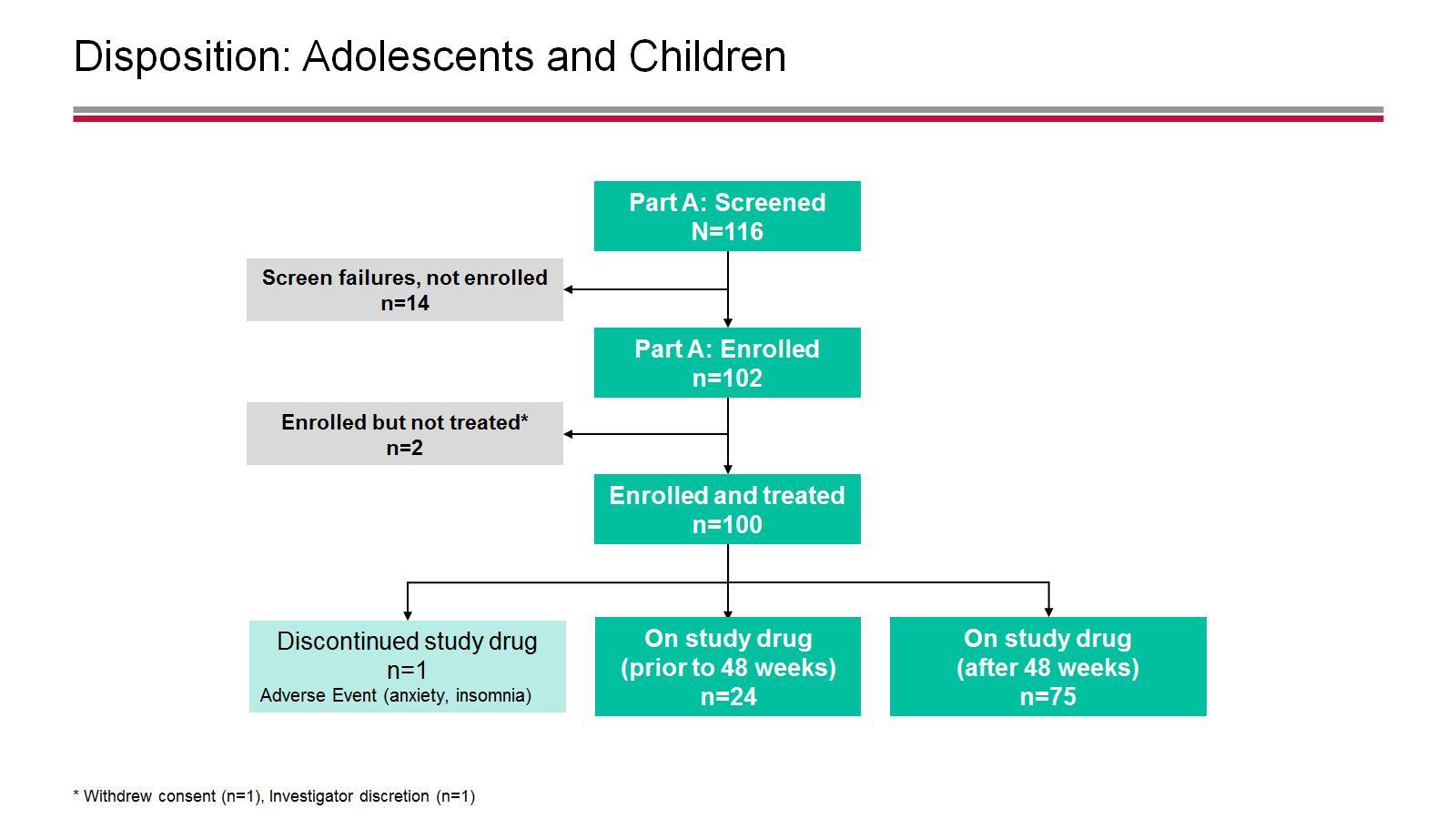 Disposition: Adolescents and Children
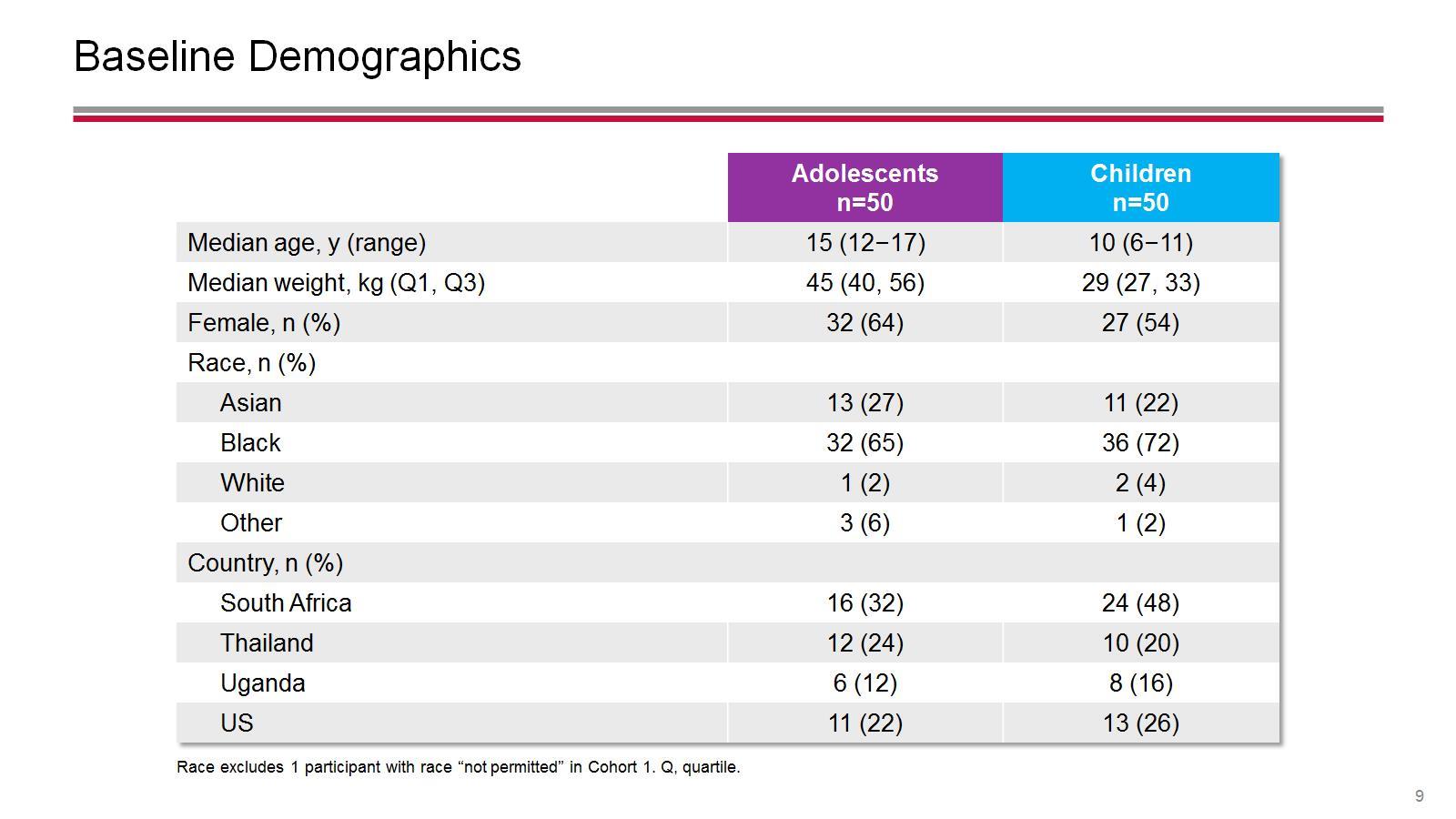 Baseline Demographics
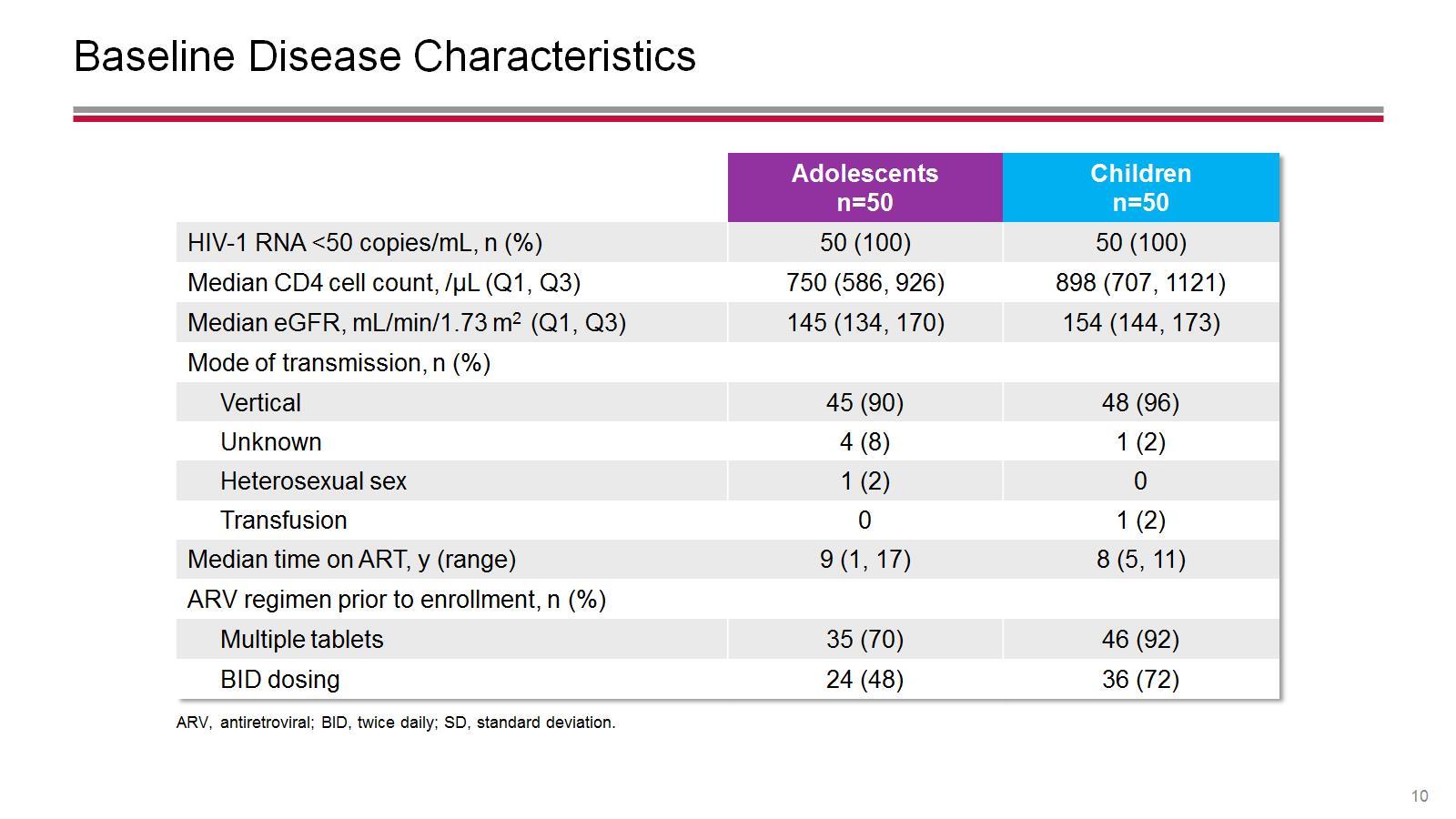 Baseline Disease Characteristics
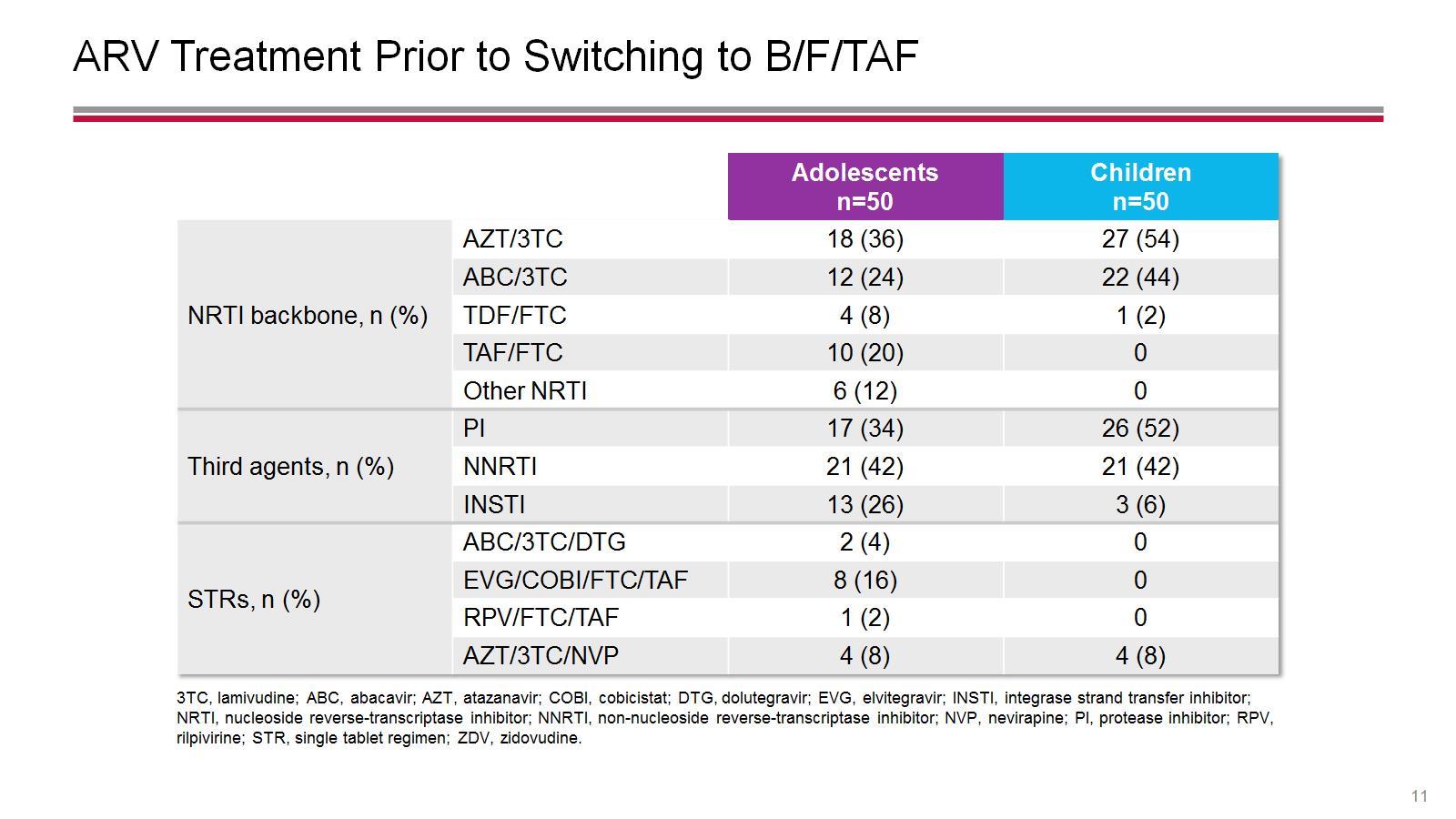 ARV Treatment Prior to Switching to B/F/TAF
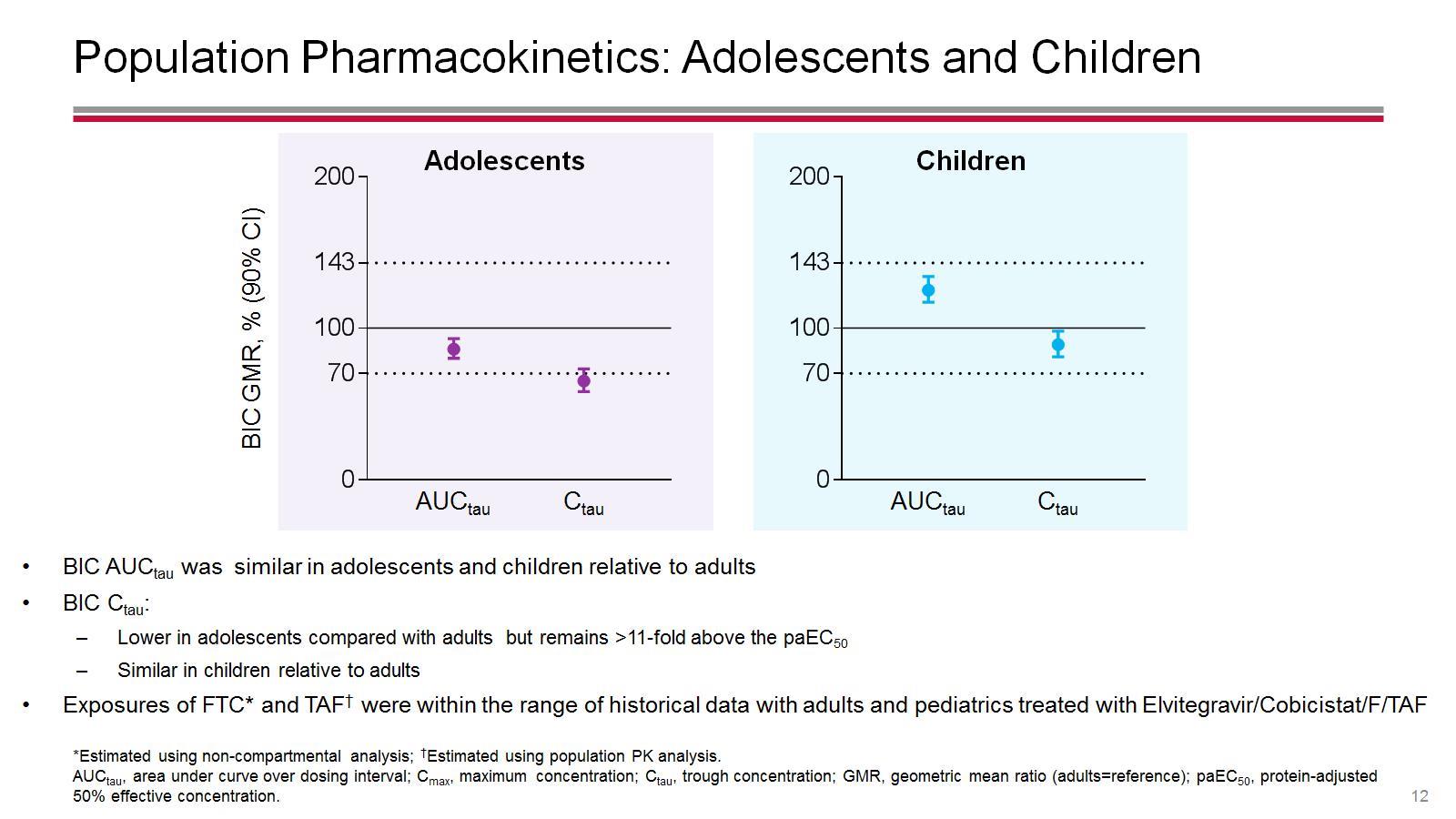 Population Pharmacokinetics: Adolescents and Children
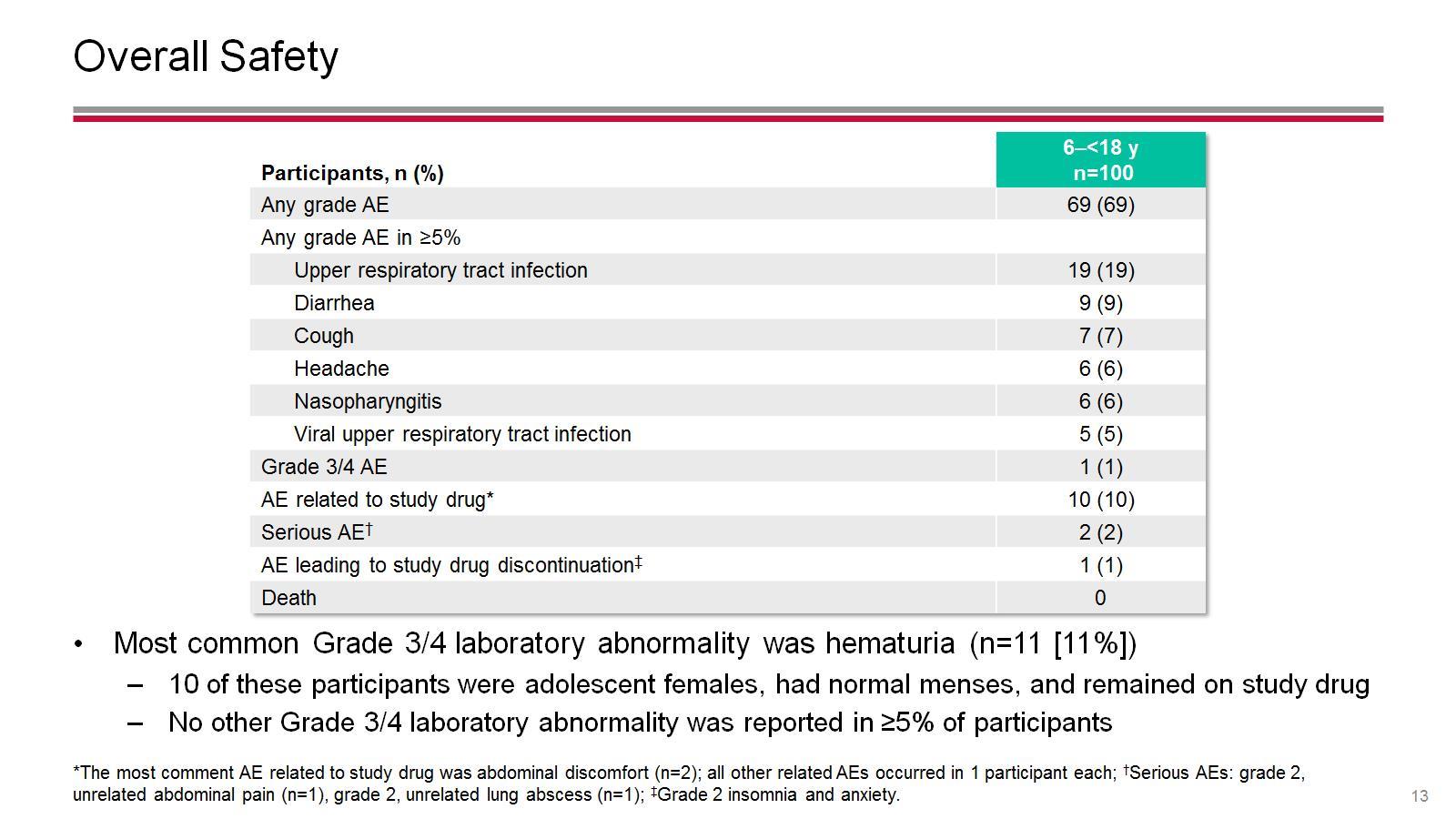 Overall Safety
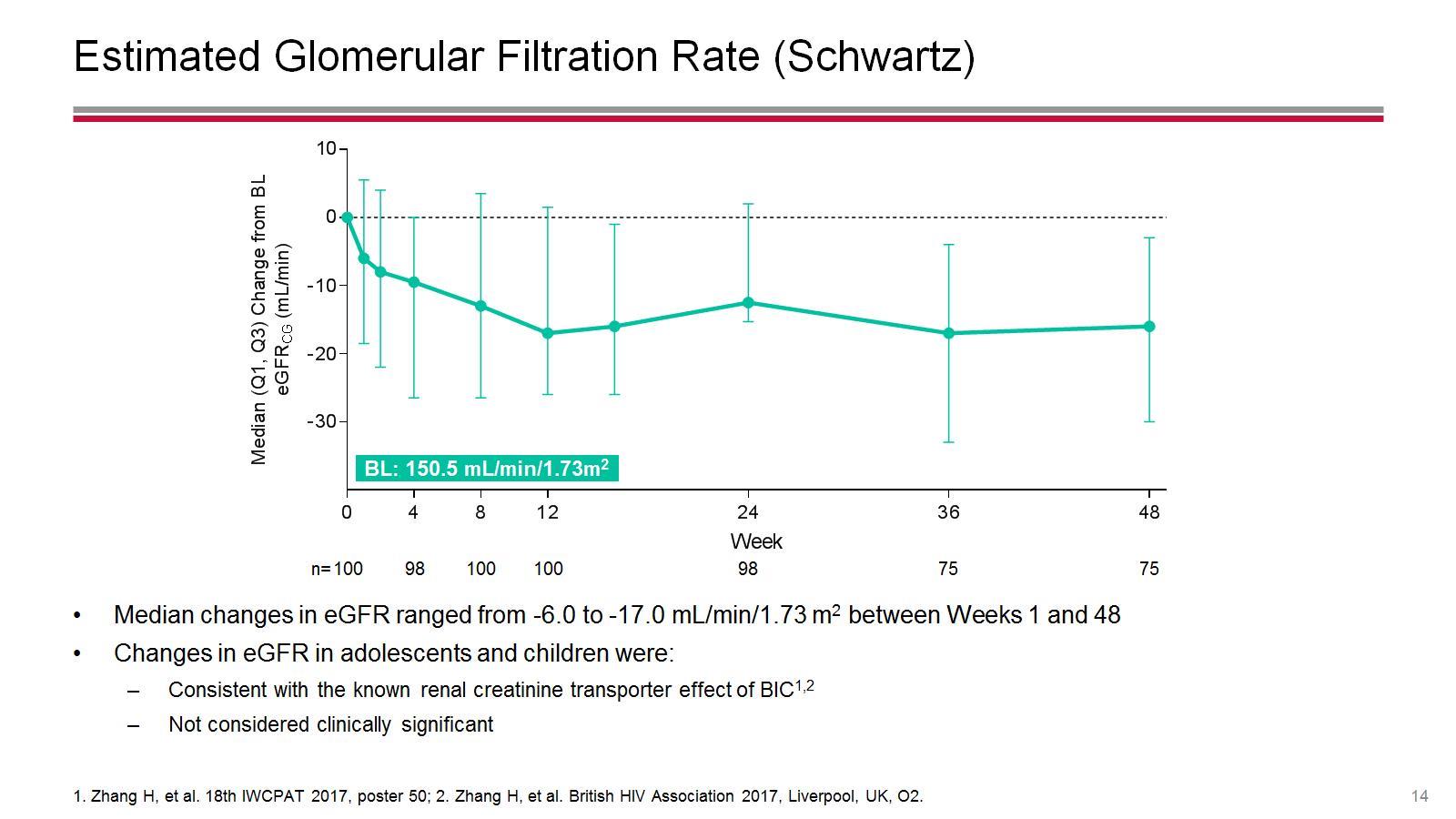 Estimated Glomerular Filtration Rate (Schwartz)
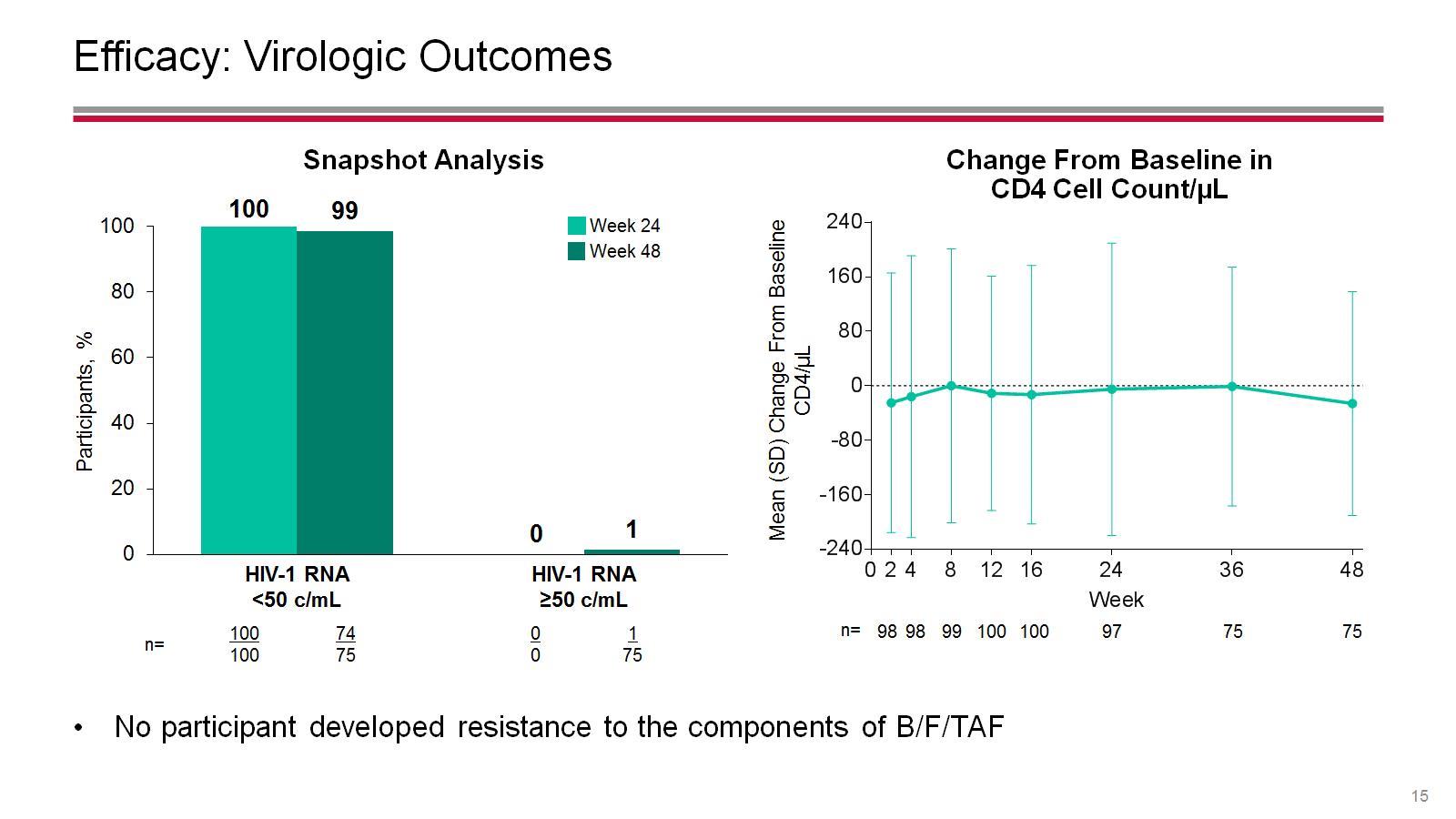 Efficacy: Virologic Outcomes
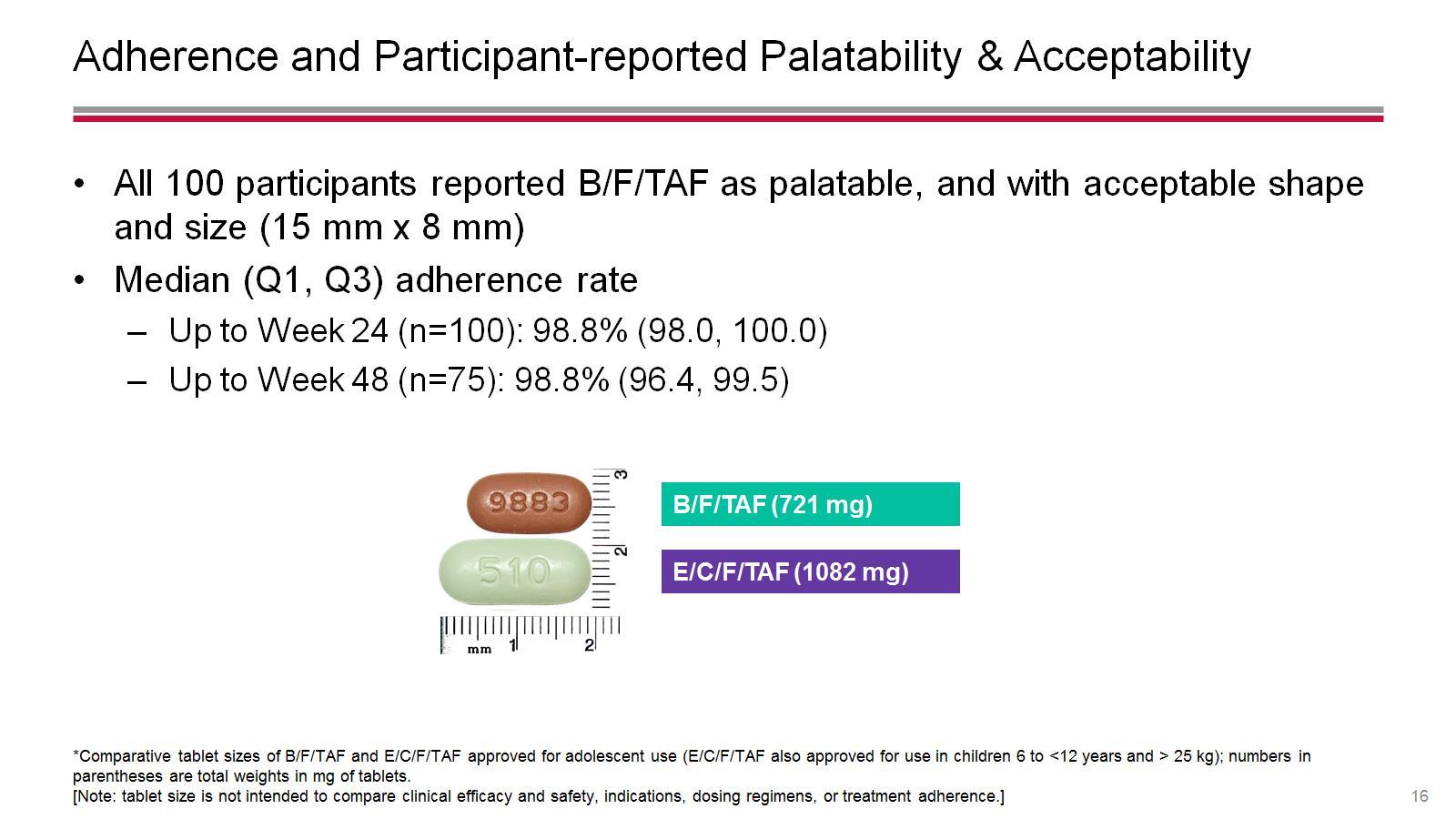 Adherence and Participant-reported Palatability & Acceptability
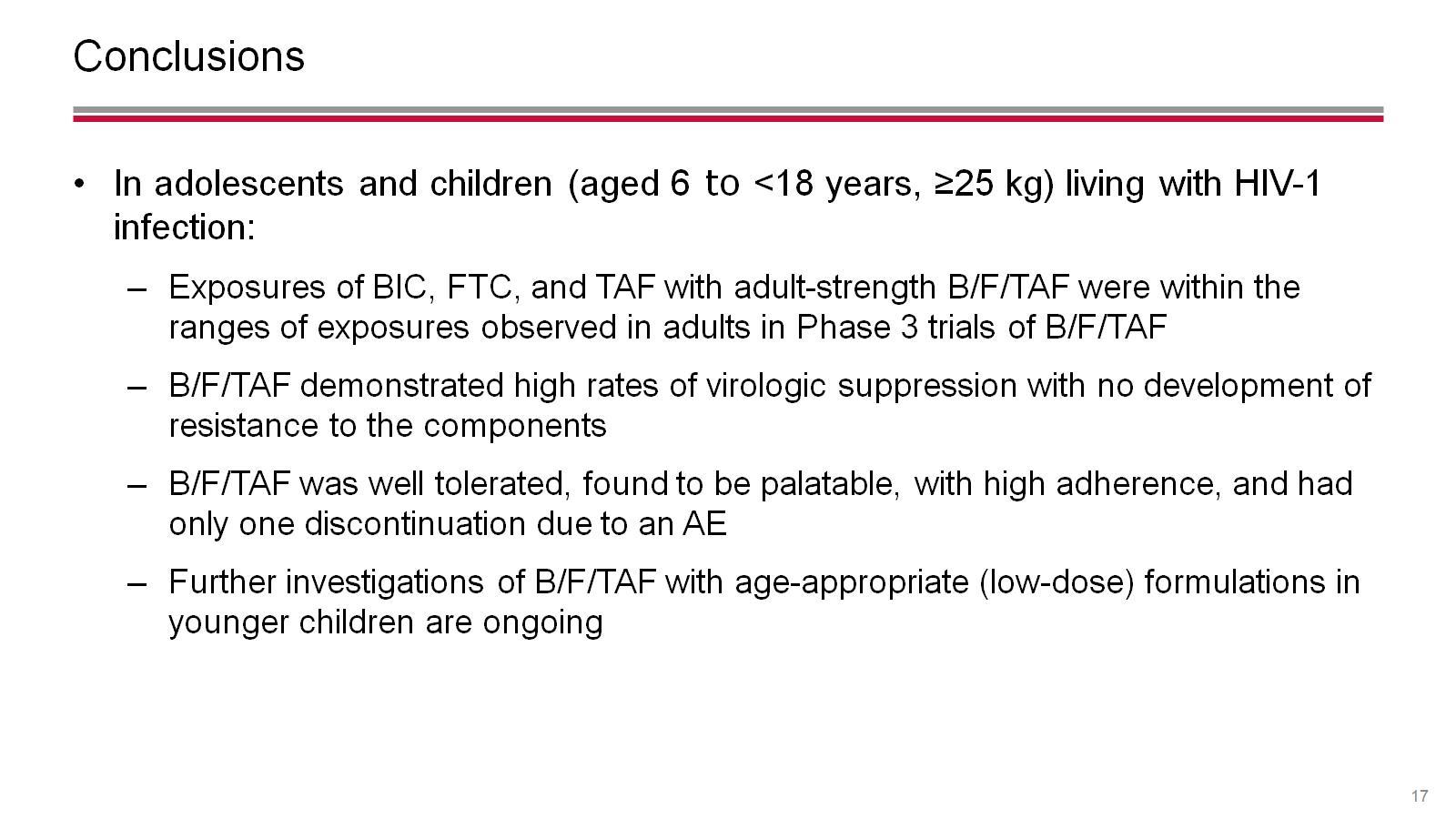 Conclusions